Practise English Words and phrases
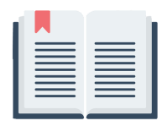 Welcome to the 
Practise your English class
خوش آمدید به
کلاس زبان انگلیسی خود را تمرین کنید
بەخێربێن بۆ
پۆلی زمانی ئینگلیزی خۆت مەشق بکە
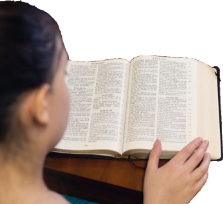 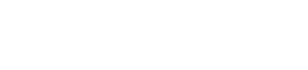 1
Rev 1 220222
Practise English Words and phrases
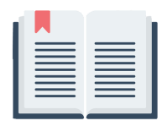 We will start with a prayer
با دعا شروع می کنیم
بە دوعایەک دەست پێدەکەین
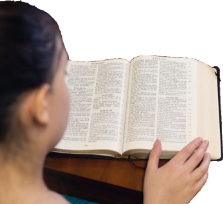 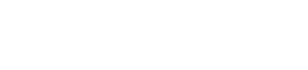 2
Rev 1 220222
Practise the English names of Bible books
نام انگلیسی کتاب‌های کتاب مقدس را تمرین کنید
ناوی ئینگلیزی کتێبەکانی کتێبی پیرۆز مەشق بکە
3
فارسی
Practise English Bible books
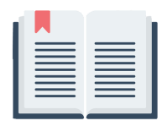 Genesis
Exodus
Leviticus
Numbers
Deuteronomy
پیدایش       پەیدابوون
خروج     دەرچوون    
 لاویان        لێڤییەکان  
 اعداد    سه‌رژمێری
  تثنیه    دواوتار
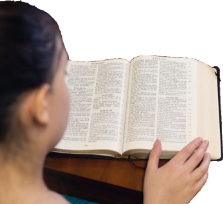 4
Rev 1 130222
[Speaker Notes: Ask students if they know what is the first book of the Old Testament in English. They have a clue in having the Farsi and Sorani. If no one answers, put the English on and say it. Once someone or you have said the name, bring the name on and all practise saying the name in English. Continue with the other books in the same way.]
Practise English Bible books
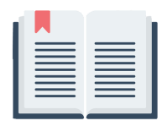 Joshua          
Judges    
Ruth      
1 Samuel  
2 Samuel
جاشوا       یەشوع
داوران     ڕابەران 
روت       ڕائووس
ساموئل  1    یەکەم ساموئێل
ساموئل 2    دووەم ساموێل
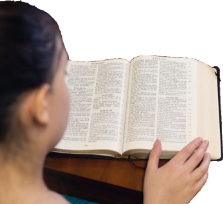 5
Rev 1 130222
Practise English Bible books
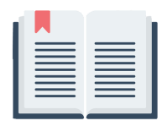 1 Kings     
2 Kings     
1 Chronicles 
2 Chronicles
پادشاهان  1      یەکەم پاشایان
پادشاهان  2      دووەم پاشایان
تواریخ  1   یەکەم پوختەی مێژوو
واریخ  2    دووەم پوختەی مێژوو
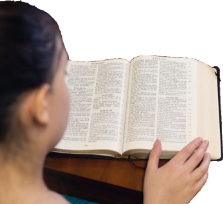 6
Rev 1 130222
Practise English Bible books
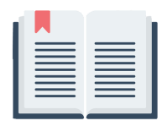 Ezra
Nehemiah
Esther
Job
Psalms
عِزرا             عەزرا
نحمیا     نەحەمیا
استر      ئەستەر
ایوب    ئەیوب
مزامیر   زەبوورەکان
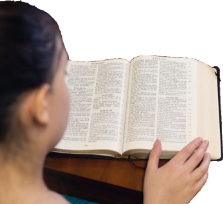 7
Rev 1 130222
Practise English Bible books
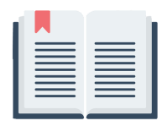 Proverbs
Ecclesiastes
Song of Solomon
Isaiah
Jeremiah
عامثال     پەندەکانی سلێمان
 جامعه  ژیرمه‌ندی    
غزل غزلها      گۆرانی گۆرانییه‌كان
اشعیا    ئیشایا
ارمیا   یه‌رمیا
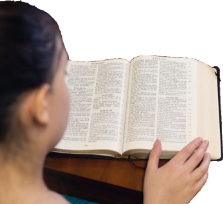 8
Rev 1 130222
Practise English Bible books
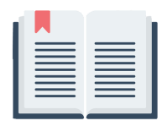 Lamentations
Ezekiel
Daniel
Hosea
Joel
عمراثی ارمیا       شینه‌كانی یه‌رمیا
حزقیال     حزقیێل
دانیال      دانیال
هوشع    هۆشه‌ع
یوییل    یۆئێل
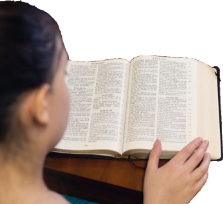 9
Rev 1 130222
Practise English Bible books
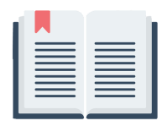 Amos
Obadiah
Jonah
Micah
Nahum
ععاموس      عەزرا
عوبدیا     عۆبه‌دیا
یونس      یونس
میکاه    میخا
ناحوم    ناحوم
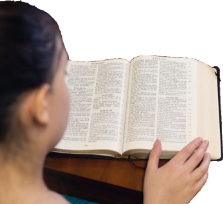 10
Rev 1 130222
Practise English Bible books
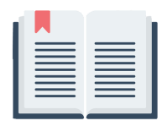 Habakkuk
Zephaniah
Haggai
Zechariah
Malachi
حبقوق        حه‌به‌قوق
صفنیا     سه‌فه‌نیا
حخی      حه‌گه‌ی
زکریا    زه‌كه‌ریا
ملاکی   مه‌لاخی
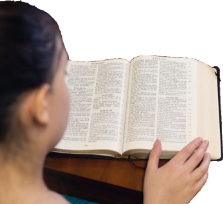 11
Rev 1 130222
Practise English Words and phrases
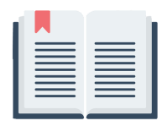 We will end with a prayer
با دعا تمام می کنیم
بە دوعایەک کۆتایی پێدێنین
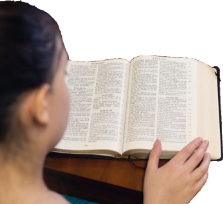 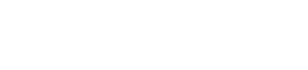 12
Rev 1 220222
[Speaker Notes: Delete this slide if not appropriate]
Practise English Words and phrases
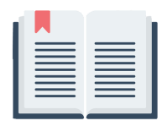 Thank you for coming– we hope see you next week, God willing!
از حضور شما متشکرم – به امید خدا، امیدواریم هفته آینده شما را ببینیم!
سوپاس بۆ هاتنت– هیوادارین هەفتەی داهاتوو بتانبینین، ان شاء الله!
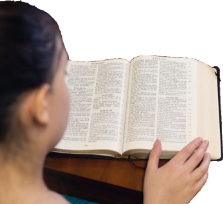 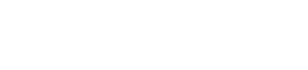 13
Rev 1 220222
[Speaker Notes: Delete this slide if not appropriate]